Віртуальна книжкова виставкаОльга Кобилянська-царівна української  прози( до160-річчя від дня народження)
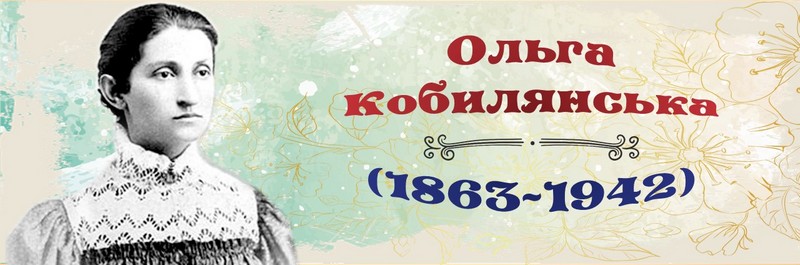 «Зміст усієї творчості О.Кобилянської – се музика…Ся музика не усипляє, а вічно нагадуючипро красний світ, про гармонію, красу, – нагадує тобі самого тебе і твій головний обов’язок:боротьбу за твою красну душу»М. Євшан
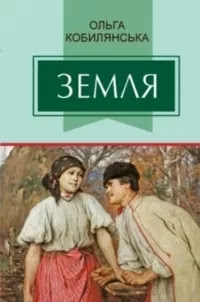 Кобилянська О. Ю.  Земля : повість / Ольга Кобилянська. – Київ : Знання, 2017. – 318 с.      Повість «Земля» - соціально-психологічний твір , що став знаменним явищем в українській літературі і поставив авторку у ряд найвидатніших художників світу. На прикладі життя однієї сім’ї письменниця показує внутрішній світ героїв твору і коріння злочину шукає не стільки у прагненні володіти власністю, скільки в глибинах людських сердець.
Кобилянська О. Царівна  /                            О. Кобилянська. - Харків : Фоліо, 2012. - 700 с. - (Шкiльна бiблioтека укpaїнcькoi та cвітової лiтератури).

Однією з проблем, які глибоко хвилювали письменницю, була доля жінки, її право на освіту, працю, на громадське життя. Цій проблемі й присвячена повість письменниці «Царівна» (1895), про яку свого часу Леся Українка писала: «Краса цієї повісті не так в її ідеях, як у глибокій, тонкій, логічній психології героїні Наталки. Читаючи історію думки Наталчиної, я немов бачила перед собою історію цілого нещасливого нашого інтелігентного жіноцтва».
Кобилянська О. Ю.  В неділю рано зілля копала…: повість / О. Кобилянська. – Тернопіль: Навчальна книга Богдан, 2022. - 272 с.
Свою лірико-романтичну повість, в якій по вінця драматизму, О. Кобилянська написала за мотивами народної пісні «Ой не ходи, Грицю, та й на вечорниці...». У повісті порушуються такі споконвічні й непроминущі проблеми, як боротьба добра зі злом, любові — з ненавистю, кохання — зі зрадою. Дія твору відбувається в одному з гірських сіл Карпатського регіону. Неквапливе життя верховинців зворохоблює приїзд кочового циганського табору. Із плином часу починають розпалюватися бурхливі пристрасті, виникає класичний любовний трикутник, а невблаганний фатум веде головних героїв до загибелі.
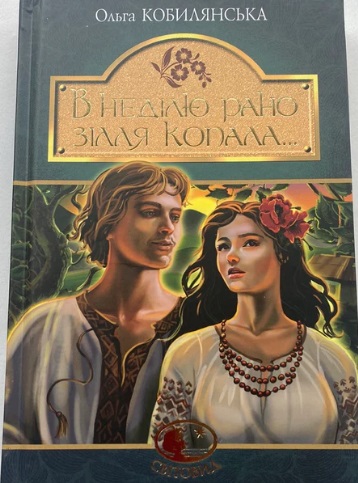 Кобилянська О.  Людина  /                            О. Кобилянська. - Київ : Знання, 2014. - 208 с. 

 У повісті "Людина" перед читачем постає освічена, шляхетна дівчина, вихована у дусі новітніх ідей сучасної Європи, що відстоює своє право самостійно обирати власну долю. Але її життя скла дається драматично. Письменниця весь час тримає читача під впливом магічної сили своєї оповіді, і йому потрібно самому знайти відповідь на питання, що треба зробити, аби героїня повісті була щасливою.
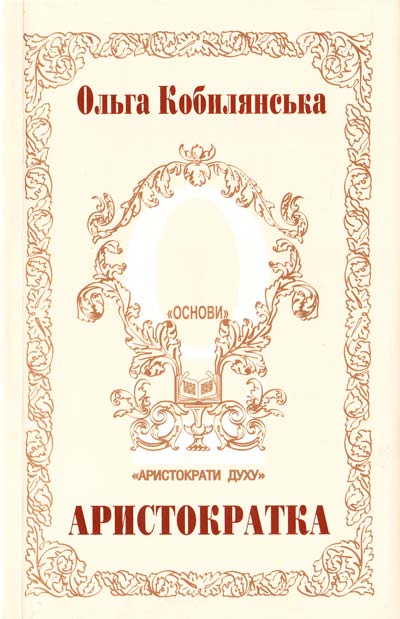 Кобилянська О. Аристократка : оповідання, повісті/ Ольга Кобилянська.—Київ : Основи, 2001. – 697 с. 





До збірки ввійшли повісті та оповідання письменниці про життя буковинської інтелігенції та селянства.
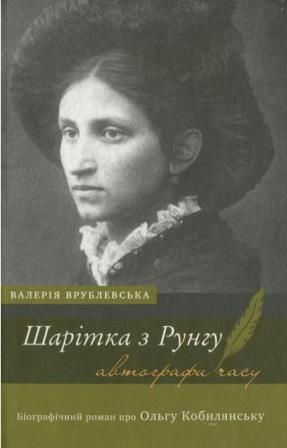 Врублевська В. В.  Шарітка з Рунгу : біогр. роман про Ольгу Кобилянську / В.. Врублевська. – Київ : Академія, 2007. – 512 с. – (Автографи часу).
 
   Ольга Кобилянська, як і герої її творів, любила свої мрії, любила рідних, друзів. Любила… Переборювала  обставини, нерідко-і себе. Все вона прощала, все терпіла. ЇЇ унікальне життя є основою роману.
Панчук  Е.М.     Гірська орлиця  : спогади / Е. М. Панчук. - Ужгород : Карпати, 1976. - 124 с.
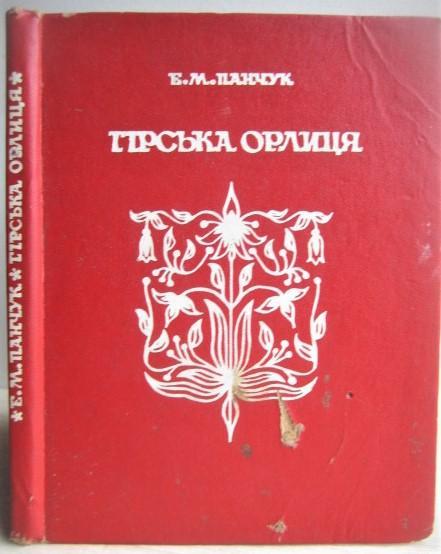 Про найглибші болі та найвищі радощі письменниці, яка жила думами і мріями свого народу, розповідає один з найближчих її помічників, нині науковий працівник Чернівецького літературно-меморіального музею Ольги Кобилянської. Фотоілюстрації на окремих аркушах
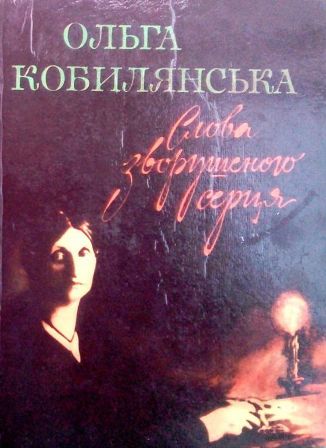 Кобилянська О. Ю.  Слова зворушеного серця : щоденники, автобіографії, листи, статті та спогади / Ольга Кобилянська. – Київ : Дніпро, 1982. – 359 с.
 
   Ліричні щоденники, автобіографічні матеріали, листи, спогади, що ввійшли до цієї книжки, розкривають духовний світ письменниці, формування її світогляду, особливостей творчої манери.
.
Семчук Д. Вивчення творчості Ольги Кобилянської у школі / Д. Семчук. – Тернопіль : Мандрівець, 2008. – 167 с.
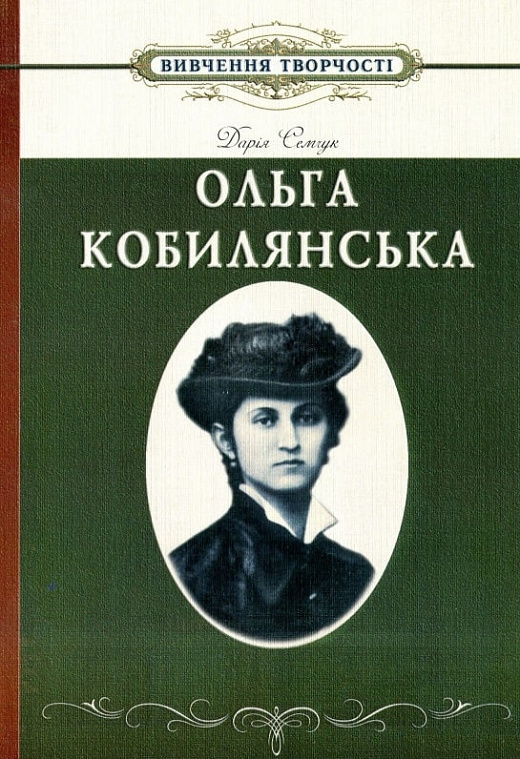 Посібник узагальнює досвід дослідницької, творчо-пошукової, навчальної роботи за творчістю Ольги Кобилянської. Систематизований у ньому матеріал допоможе краще зрозуміти внутрішні світовідчуття письменниці, її захоплення, переживання, душевний неспокій крізь призму творчої, автобіографічної, мемуарної та епістолярної спадщини.
Вознюк В. А. Ольга Кобилянська / В. А. Вознюк. – Харків: Фоліо, 2012. - 160 с.
Ольга Кобилянська (1863—1942) — відома українська письменниця. Її творча спадщина велика і різноманітна: поезії в прозі, новели, оповідання, повісті, романи. Кобилянська однією з перших в українській літературі звернулася до теми рівноправ’я чоловіків і жінок, торкалася письменниця й теми «інтелігенція і народ», тому вона мала повне право сказати про себе: «Одна праця, одне перо та власне моє «я» зробили мене тим, чим я є, — робітницею свого народу».
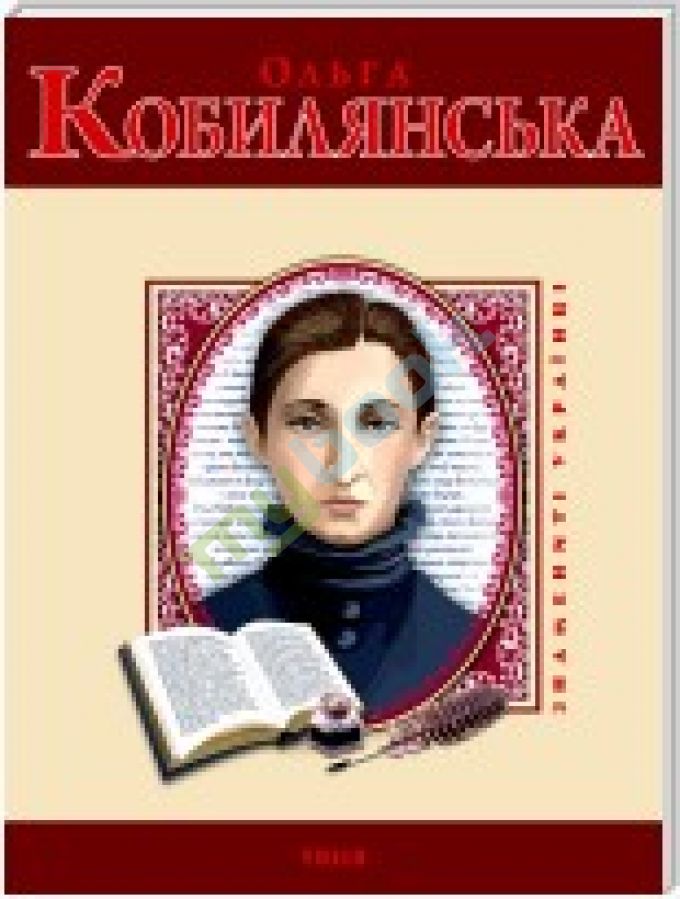 Кирилюк С. Кобилянська від А до Я / С. Кирилюк. – Львів: Видавництво Старого Лева, 2020.  – 72 с.

На сторінках книги авторка Світлана Кирилюк розкриває читачам цікаві факти з біографії письменниці – про дитинство, родину, мандри, друзів та товаришок, епоху й традиції, у яких виростала та проходила шлях становлення відома українка.
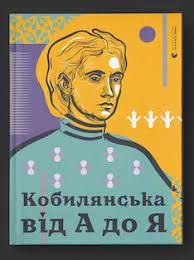 Книжка розповідає про тонку творчу особистість, мрійницю, сміливу і ніжну жінку, яка вміла любити по-справжньому, писати емоційно про сильних духом жінок і любов до рідної землі.